ODISEJA
HOMER
Junački ep
24 pjevanja
stih- heksametar
In medias res, invokacija, retardacija, epizode, digresija, stalni epiteti
prvi dio: lutanje po moru(traje deset godina)
drugi dio: dolazak na rodnu Itaku
likovi: Odisej, Penelopa, Telemah ; Kirka, Atena…
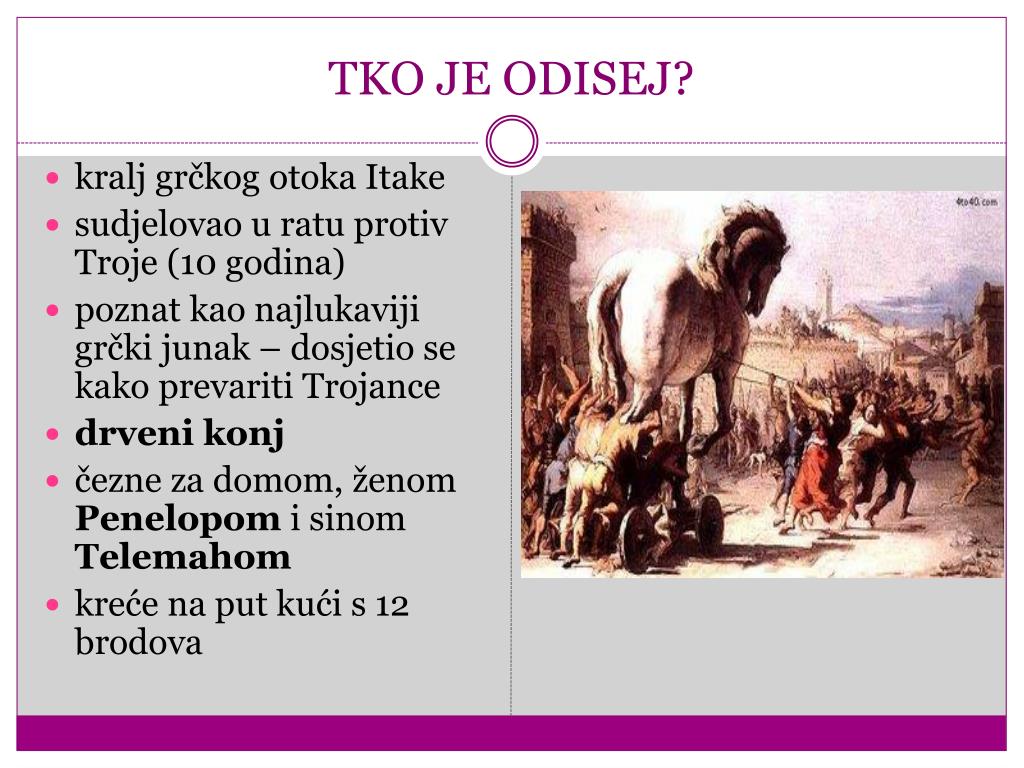 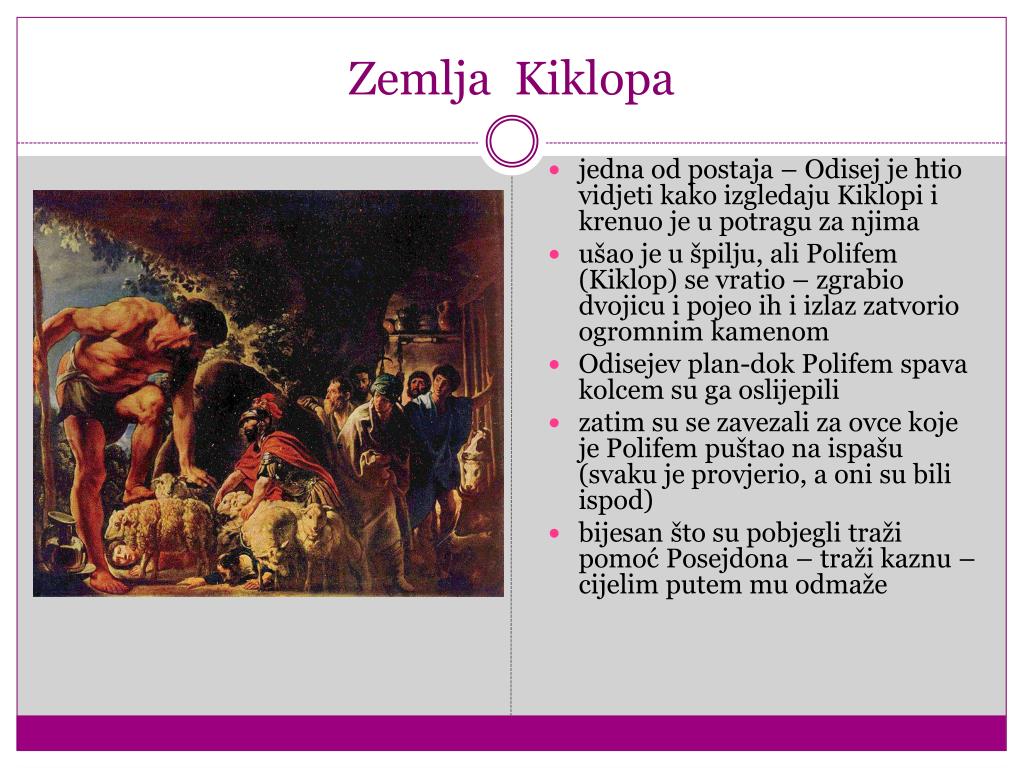 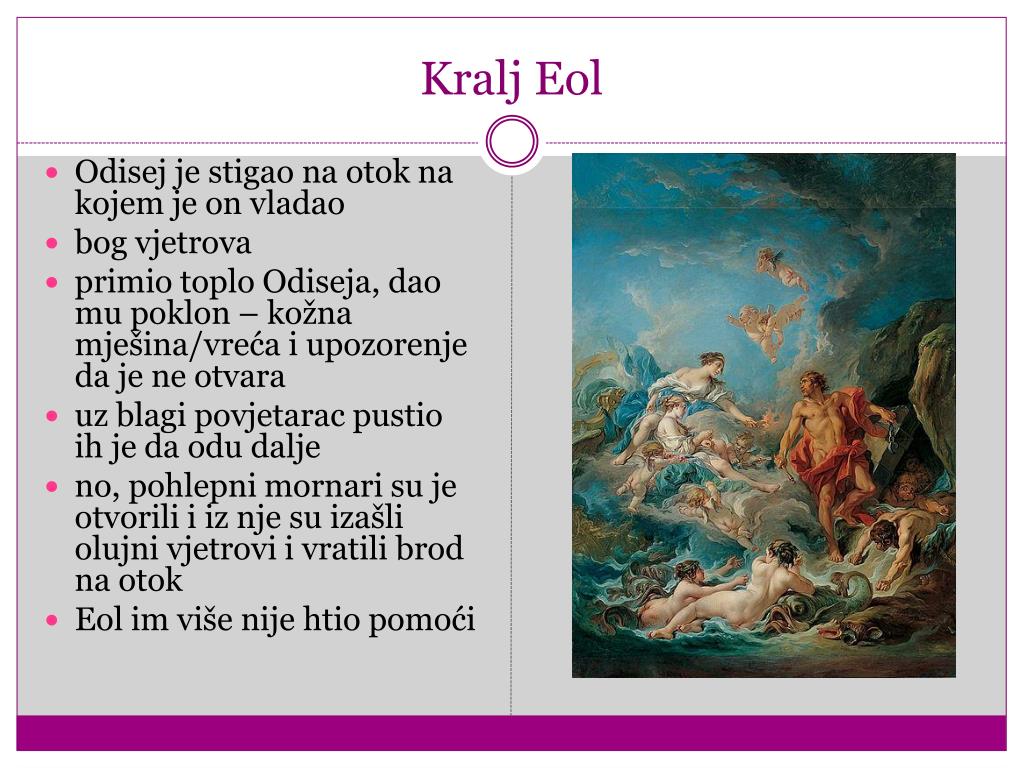 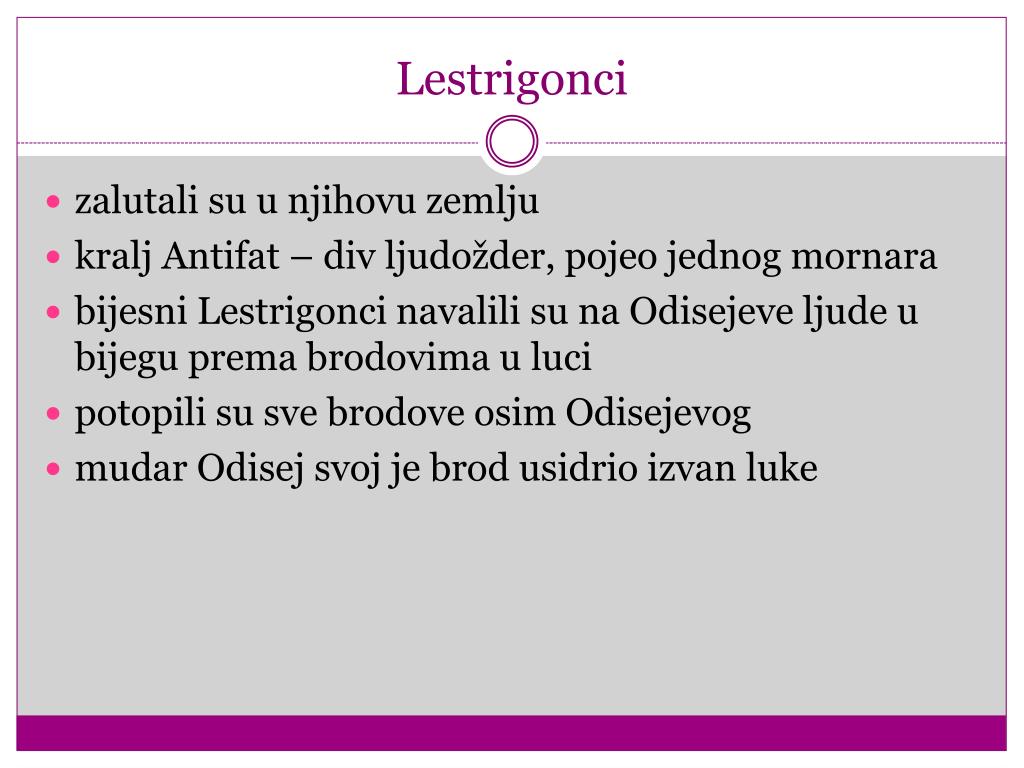 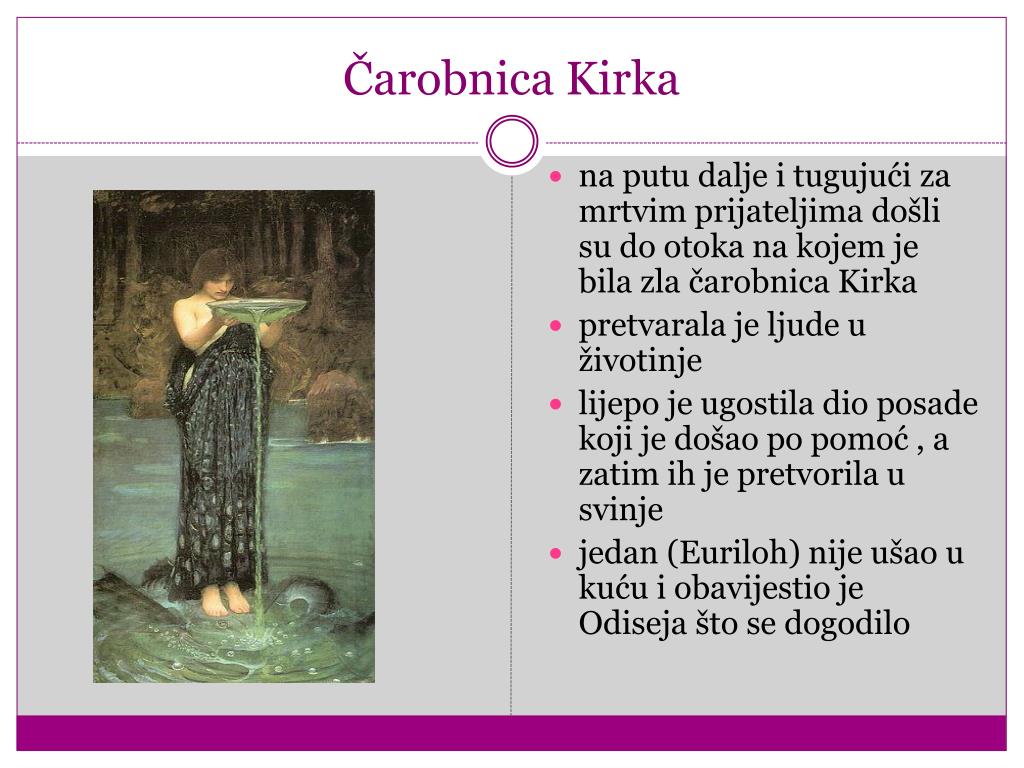 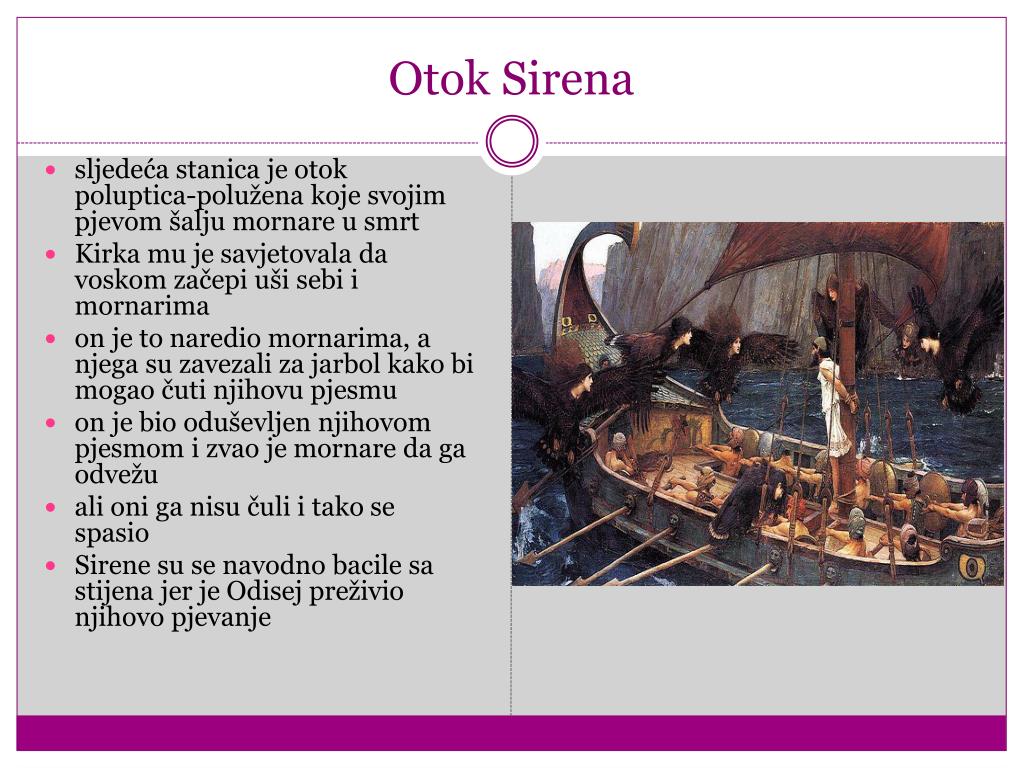 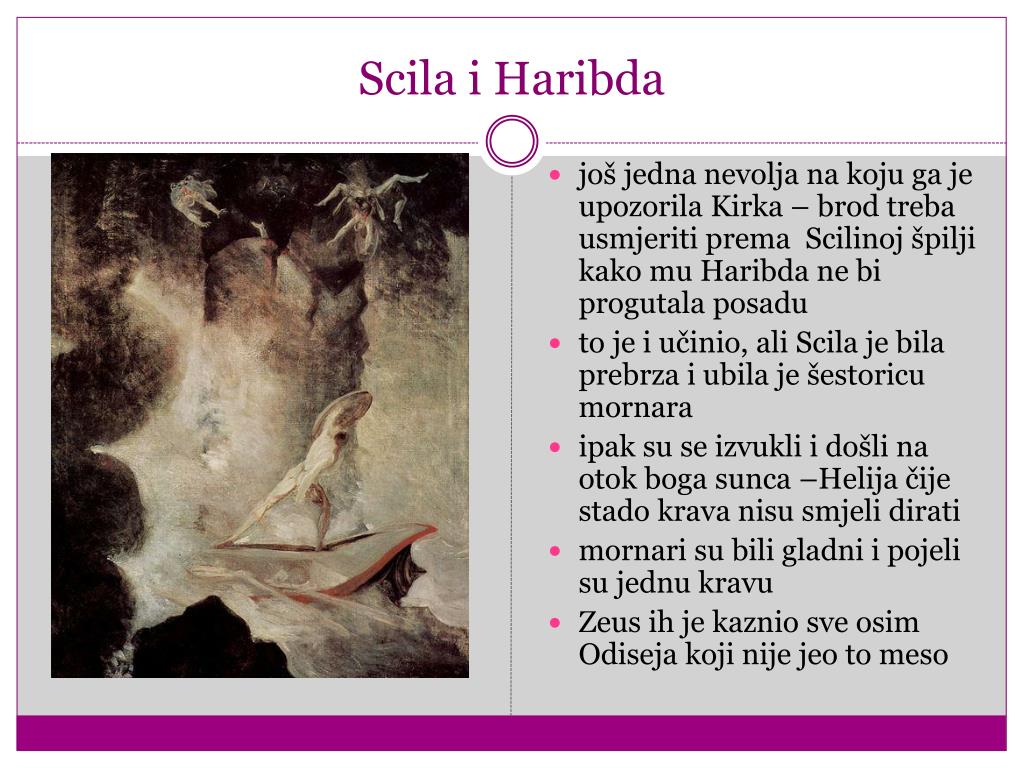 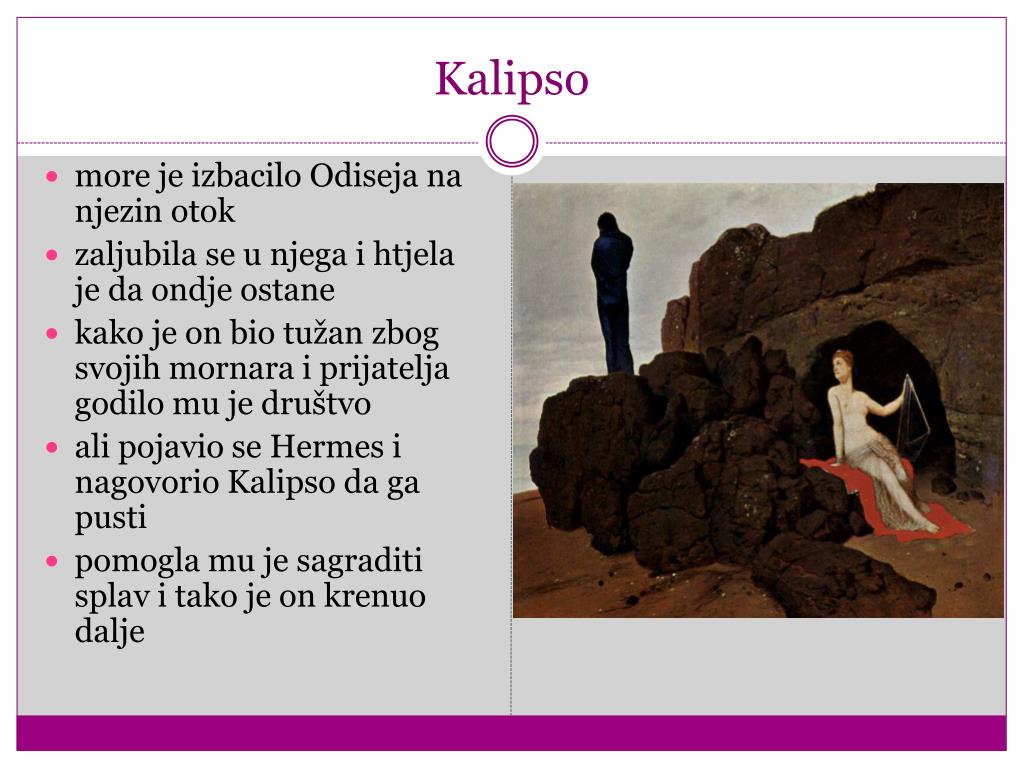 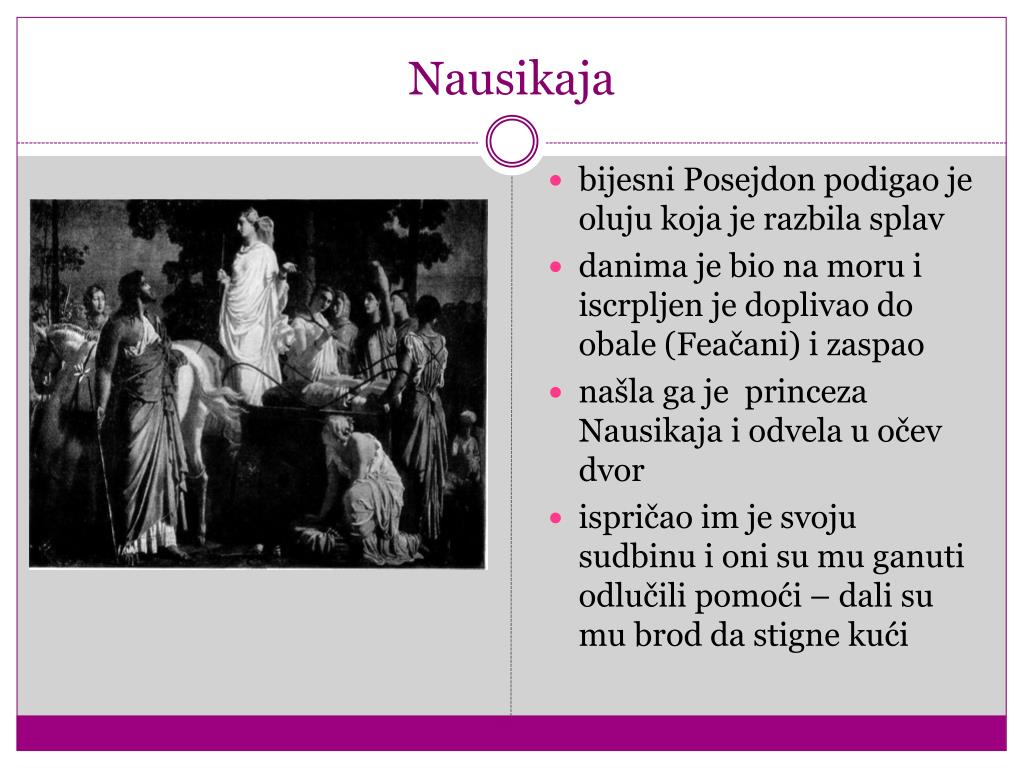 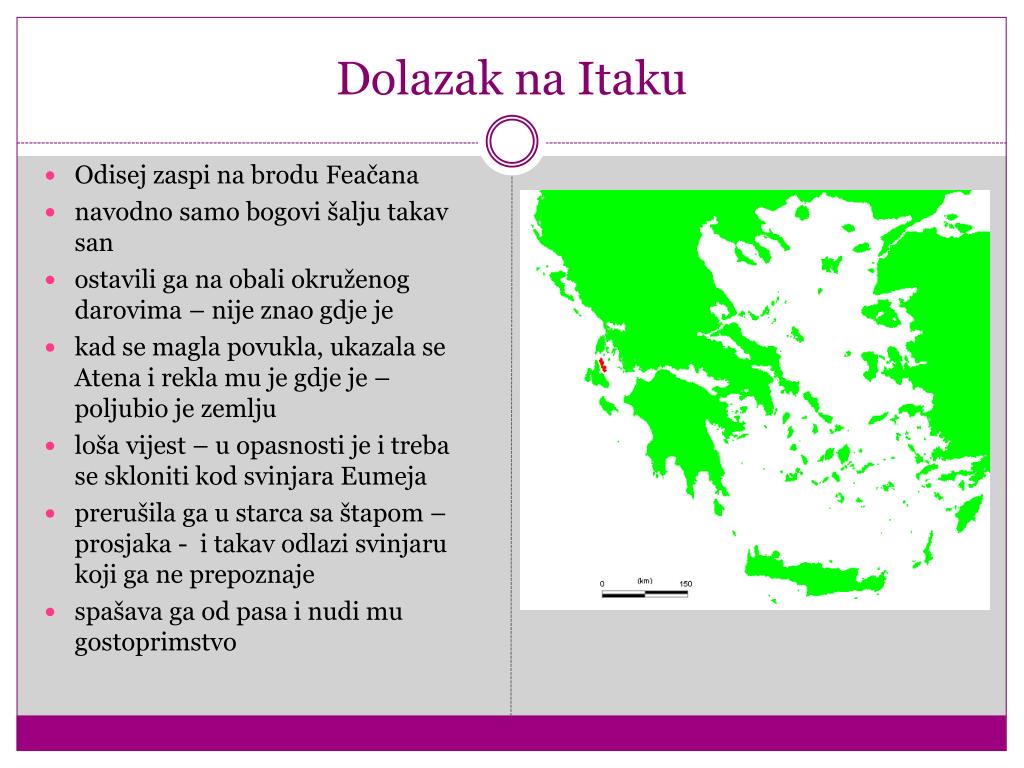 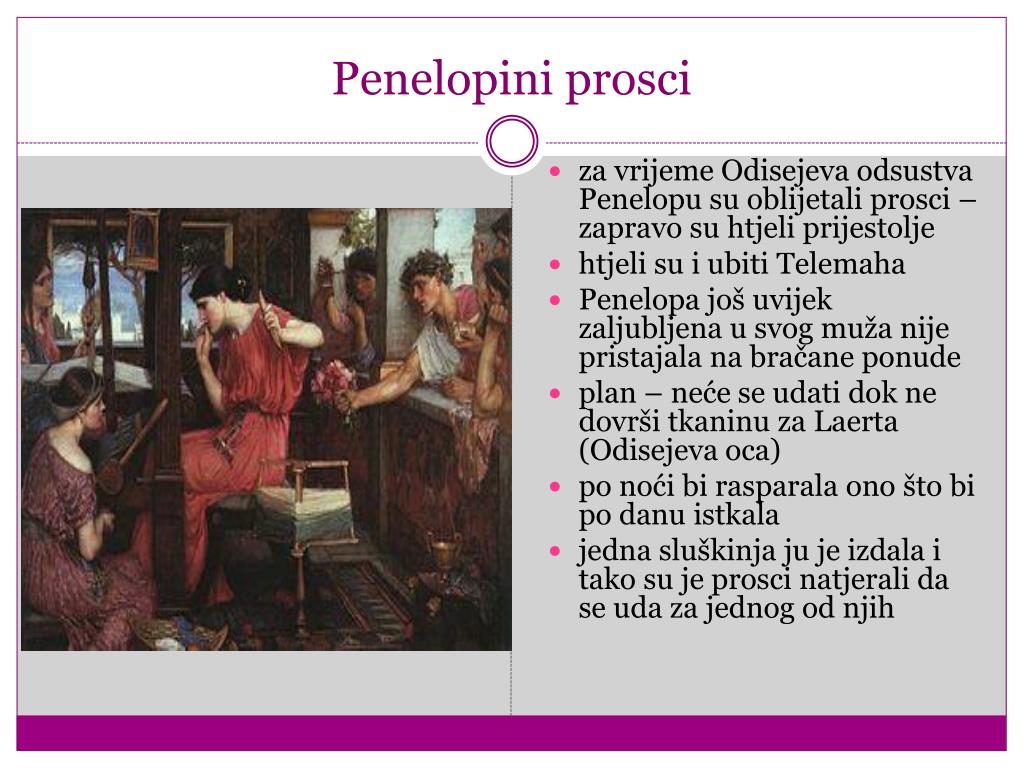 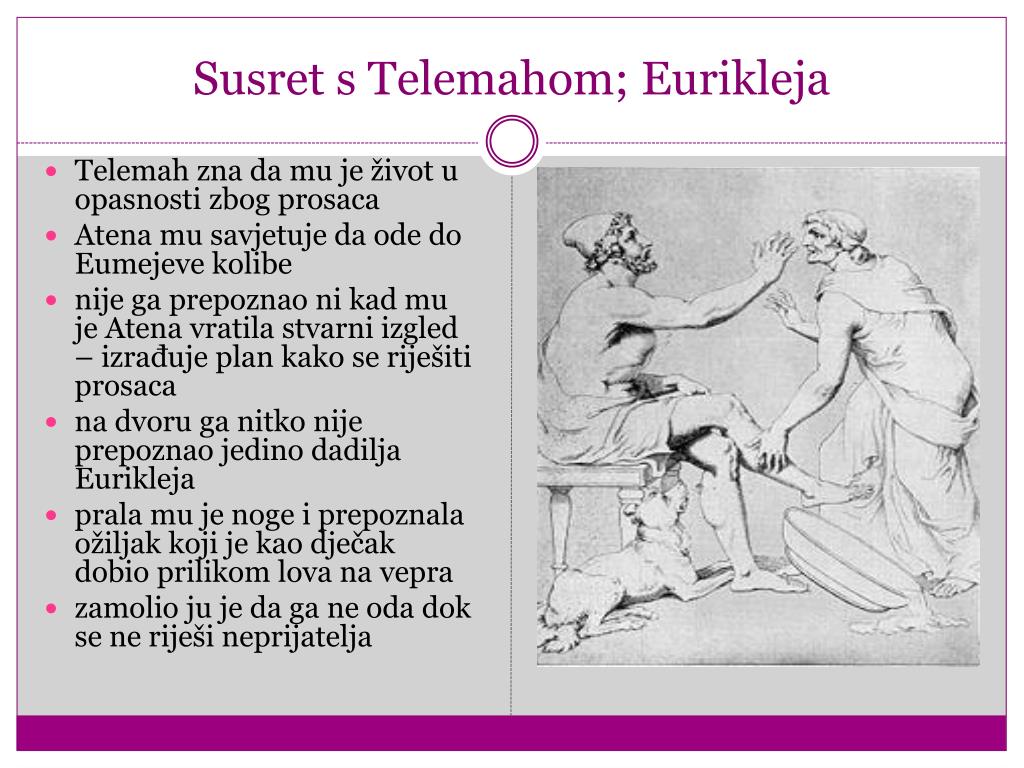 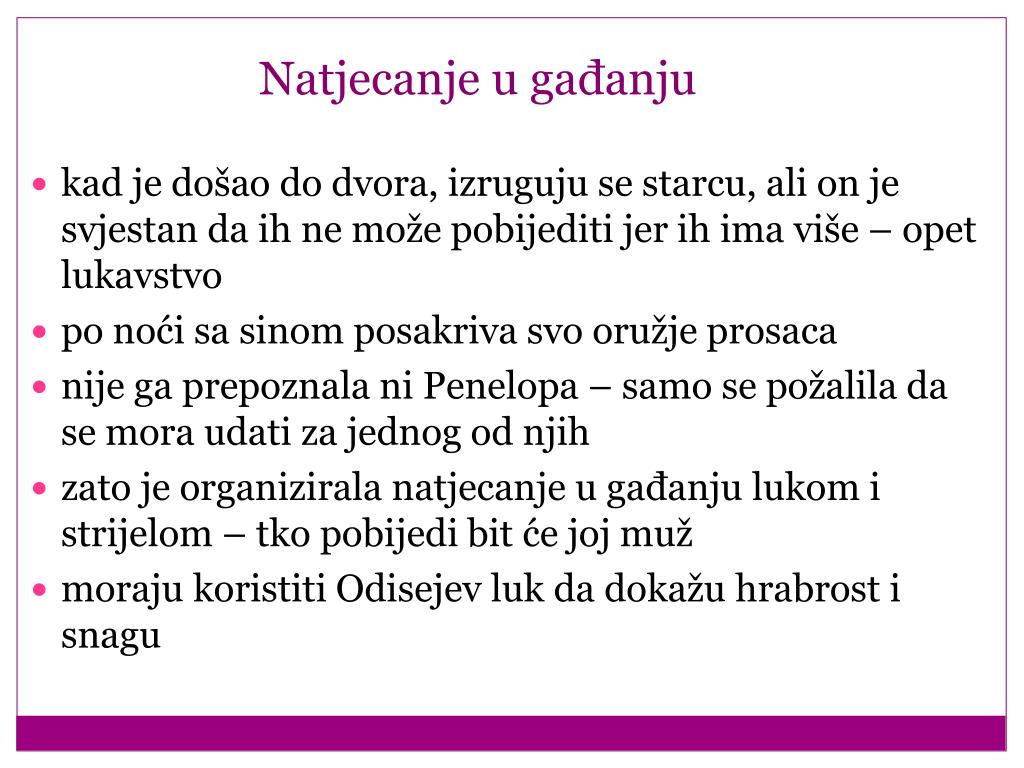 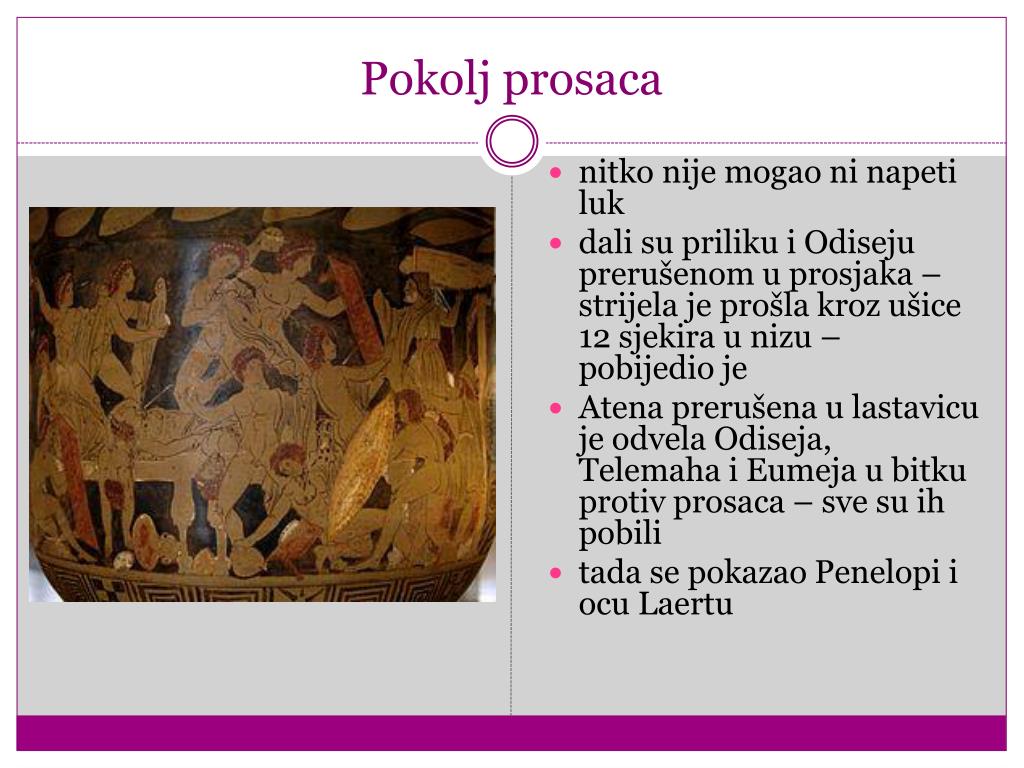 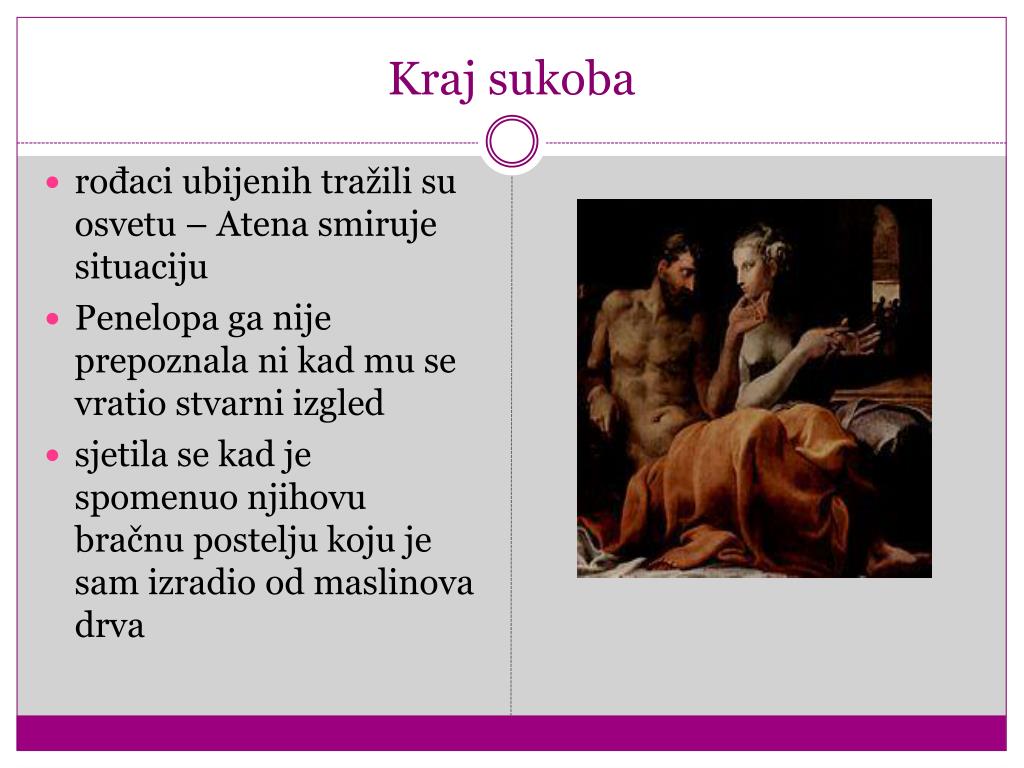